«Приоритизация программ общего и дополнительного образования естественнонаучной направленности» 
Бурова Ю. В., руководитель РМО
29.08. 2018г.
Повестка
1. Анализ деятельности РМО за 2017-2018 уч.год. Методические рекомендации по преподаванию географии в 2018-2019 уч.году (Бурова ЮВ)
2. Современные подходы к организации к организации урока в условиях ФГОС. (Николаева С.В. МБОУ «Доскинская школа»).
3. Развитие познавательного интереса учащихся через внеурочную деятельность.  (Пряженцова М.Е.
    МБОУ «Новинская школа»).              
4. Планирование работы РМО учителей географии на 2018-19 уч год.                 
5. Конкурсы для педагогов и учащихся на 2018-19 учебный год.
6. Проведение семинаров в 2018-19 уч году.
Анализ деятельности РМО за     2017-2018 уч.год.    Методическая тема: «Совершенствование уровня педагогического мастерства и профессиональных компетенций учителя географии»
Цель:
      создание условий для развития педагогического мастерства, повышение уровня профессионального саморазвития учителей, внедрение инновационных технологий в образовательный процесс .
Задачи
содействовать обновлению структуры и содержания образования, при	введении в практику федеральных государственных образовательных стандартов;	
 повышать эффективность уроков географии через использование		современных педагогических технологий и методических приемов;
 оказывать методическую поддержку в организации сопровождения развития одаренных детей через вовлечение их в исследовательскую и проектную деятельность;
- создавать условий для получения прочных знаний и умений, результативности сдачи ОГЭ и ЕГЭ;
- обобщение передового педагогического опыта (через участие в конкурсах, конференциях различного уровня, творческие отчеты, формирование портфолио педагога и т.д.).
- более качественно проводить подготовку учащихся к предметным олимпиадам.
Формы взаимодействия учителей географии
Семинары, методические совещания;
Открытые уроки и мастер-классы;
 Районные конкурсы для учащихся;
 Профессиональные конкурсы учителей;
Сетевые проекты.
Проведенные мероприятия
Семинар №1
«Особенности организация внеурочной деятельности в информационно- образовательной среде» -  Николаева С.В.,  учитель географии МБОУ «Доскинская школа».

«Использование современных инновационных технологий для активации познавательной деятельности и творческого потенциала на уроках географии» - Кибирева Н.В. МБОУ «Лакшинская школа».
Мастер-класс «Об использовании результатов ОГЭ, ЕГЭ за 2017год в преподавании географии
Разбор сложных вопросов ОГЭ. -  Павликова Е.Ф. учитель географии МБОУ «Буревесниковская школа»,  
Скуточкина Н.А. учитель географии МБОУ «Школа №6», 
Николаева С.В. учитель географии МБОУ «Доскинская школа»,
Эффективные методики подготовки к ОГЭ по географии. –
Карташова Е.С. учитель географии МБОУ «Комаровская школа», 
Марков А.А. учитель географии МБОУ «Дуденевская школа»
Анализ ВПР по географии. – 
Пряженцова М.Е. учитель географии МБОУ «Новинская школа»
Открытые уроки
Презентация опыта работы «Алгоритм работы с таблицами, 
схемами, рисунками при подготовке к ОГЭ».  Кибирева Н.В., 
учитель географии МБОУ "Лакшинская школа".
Из опыта работы
«Современные подходы к организации к организации урока в условиях ФГОС».
Николаева С.В. МБОУ «Доскинская школа»
 «Развитие познавательного интереса учащихся через внеурочную деятельность».
 Пряженцова М.Е. МБОУ «Новинская СОШ»
План работы на 2018-2019 уч. год
Тема: 
   «От профессиональной компетентности педагогов к образовательным результатам обучающихся в условиях реализации ФГОС».

»
Всероссийская олимпиада школьников 2018г
http://www.bogyo.edusite.ru/p7aa1.html

Результаты!!!

htt://olymp.apkpro.ru/mm/mpp
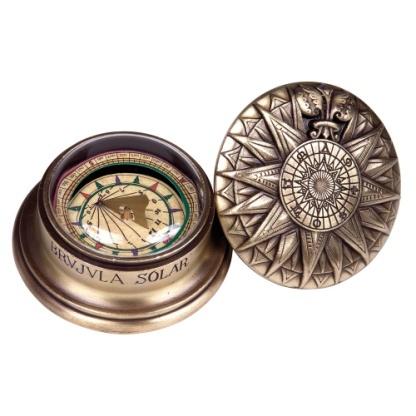 методические рекомендации по проведению школьного и муниципального этапа ВОШ  размещены на Методическом сайте ВОШ http://vserosolymp.rudn.ru/.
Профессиональные конкурсы
Педагогическая конференция (опыт работы);
Учитель года;
Сетевой проект для педагогов;
Конференция «Путь в науку»;
Семинары, мастер классы.
Методические семинары:
Заседание №2
Семинар «Об использовании результатов ОГЭ, ЕГЭ за 2018год в преподавании географии в 2018-2019 уч.г.» -
Анализ ЕГЭ, ОГЭ по географии в 2018 учебном году. (Бурова Ю.В.)
2.  Эффективные методики подготовки к ЕГЭ, ОГЭ по географии (мастер класс обучение коллег) 
(Николаева С.В., Пряженцова М.Е., Щенникова Ю.Э.)
3. Разбор сложных вопросов ОГЭ 
Николаева С.В. (15) 
Пряженцова М.Е.(20)
Щенникова Ю.Э.(30)
№3 Мастер-класс «Формирование картографической грамотности обучающихся на уроках географии и во внеурочной деятельности» (декабрь)
1. Использование географических карт на разных этапах урока (Хохлина М.М.МБОУ «Школа №1»)
2. Эффективные методы обучения чтения географической карты (из опыта работы) (Павликова Е.Ф. МБОУ «Буревестниковская  школа»)
3. Правила оформления контурных карт 5-6 классы (из опыта работы)
4. Применение тематических карт на внеурочной деятельности (Костина Т.В.МБОУ «Шварихинская  школа»)
№4  Круглый стол «Методические приемы подготовки школьников к ВПР по географии» (март)
Анализ ВПР по географии 6, 10-11 классы (Бурова Ю.В.)
Эффективные методики подготовки к ВПР по географии (Пряженцова М.Е. МБОУ «Новинская школа»)
Разбор сложных заданий ВПР (из опыта работы) (Карташова Е.С.)
№5 Круглый стол «Работа с учебным текстом, диаграммами, схемами на уроках географии как одна из форм развития коммуникативных компетенций обучающихся» (апрель)
Примеры использования разных видов работ с текстом учебника и его внетекстовыми компонентами (от традиционных к инновационным). (Малышев А.Н.)
Построение и чтение климатических диаграмм.
(Скуточкина Н.А.)
3. Применение и построение тематических таблиц по разделу «Физическая география России» (Лебедев В.Г.)
Спасибо за внимание!